卒業研究・進捗報告
M0115032
10/26 石原創太
1
活動時間（～10/26）
曜日　　　　時間	　  合計時間　　　　　　　概要
金　　１０～１８時 休憩２時間　計６時間  :ゼミ後Unityいじる
土日　特になし
月　　００～００時 休憩０時間　計０時間　:学校でリクナビの電話受けた
火　　００～００時 休憩０時間　計０時間　:起きたら１時で説明会ｷｬﾝｾﾙ
水　　００～００時 休憩０時間　計０時間　:アデコ（就活エージェント）
木　　１５～２０時 休憩３時間   計３時間　:ハロワのイベント
　　　　　　　　　　　　　　　 累計９時間
その他　月火曜日に家から出なかったら次の日秋葉原まで　　　　　行ったあとに足がめっちゃ痛かった
2
活動時間（～テンプレ）
曜日　　　　時間	　  合計時間　　　　　　　概要
金　～時　計時間　:
土日　特になし
月　欠席　計時間　:
火　～時　計時間　:
水　～時　計時間　:　
木　～時　計時間　:
　　　　　　　　　　　　　　累計 時間
その他
3
Holoeyesイベントレポート
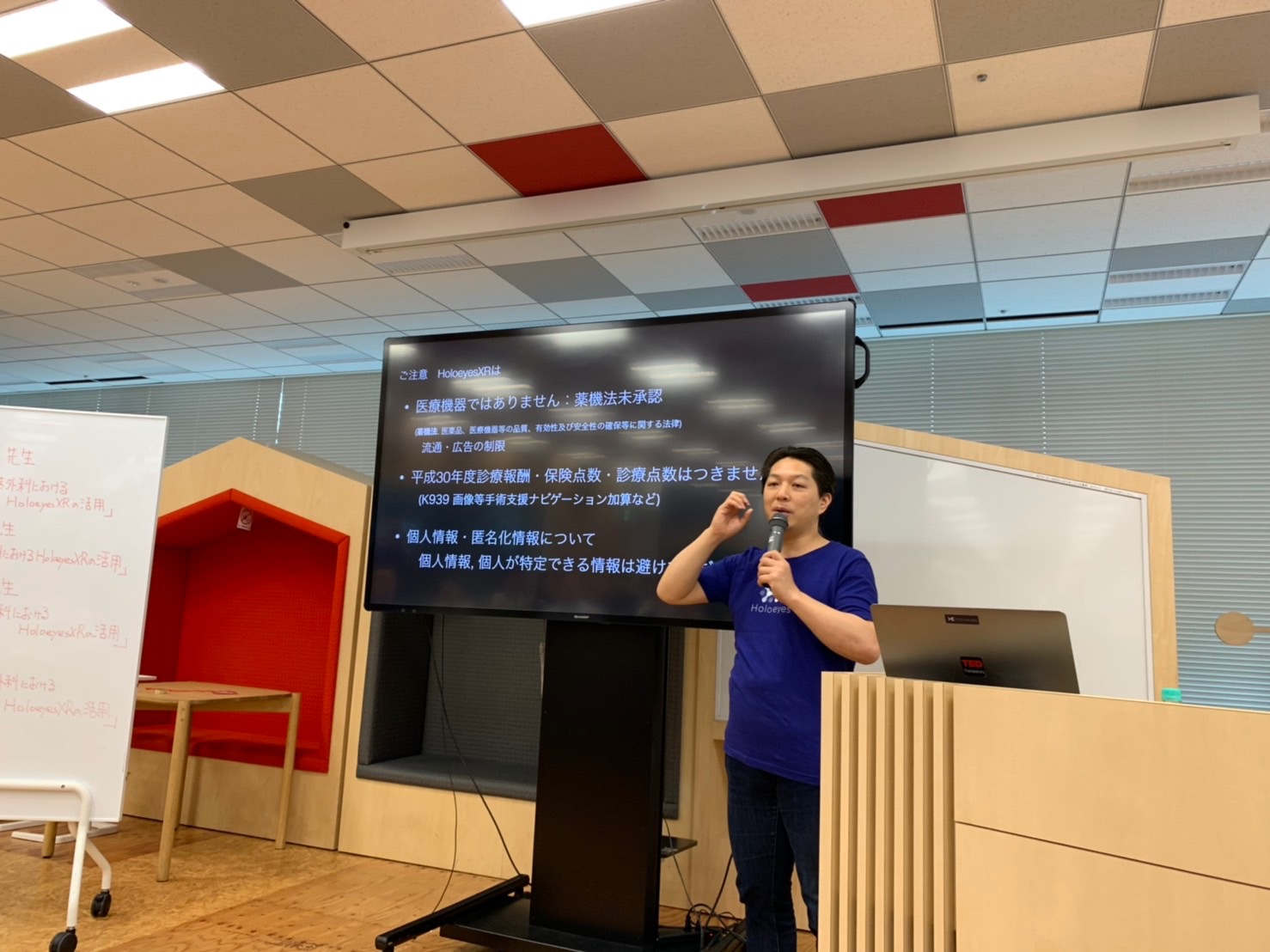 Holoeyesの提供するサービス（HoloeyesXR）は、薬機法未承認であり、医療行為に使えるかもしれないが、そのように宣伝することは認められていない。
薬機法とは正式名称は医薬品、医療機器等の品質、有効性及び安全性の確保等に関する法律と言います。従来薬事法と呼ばれていた法律が、平成25年11月に改正されたものです。（薬事法ドットコムより）
4
Holoeyesイベントレポート
具体的に何をしてくれるサービスなの？
別会社の製品Osirix（オザイリックス）と協力し、CTデータ(dicomデータ)をボリュームデータ（.stl）にしたものをHoloeyesのWebサイトにアップロードすると、ポリゴンデータに変換させてくれたり（たとえば内臓であれば各臓器１つ１つを別オブジェクト化し、一部を消して表示するなどをしやすくしたりできる。）、各データを一括管理したり、HoloLens上でデータのモデルを閲覧できるようにしたアプリを利用できるサービス。
しかも無料
エンジニアと医師のふたりチームの会社で、フットワークも軽くいろんなことに柔軟に対応できますよ
5
Holoeyesイベントレポート
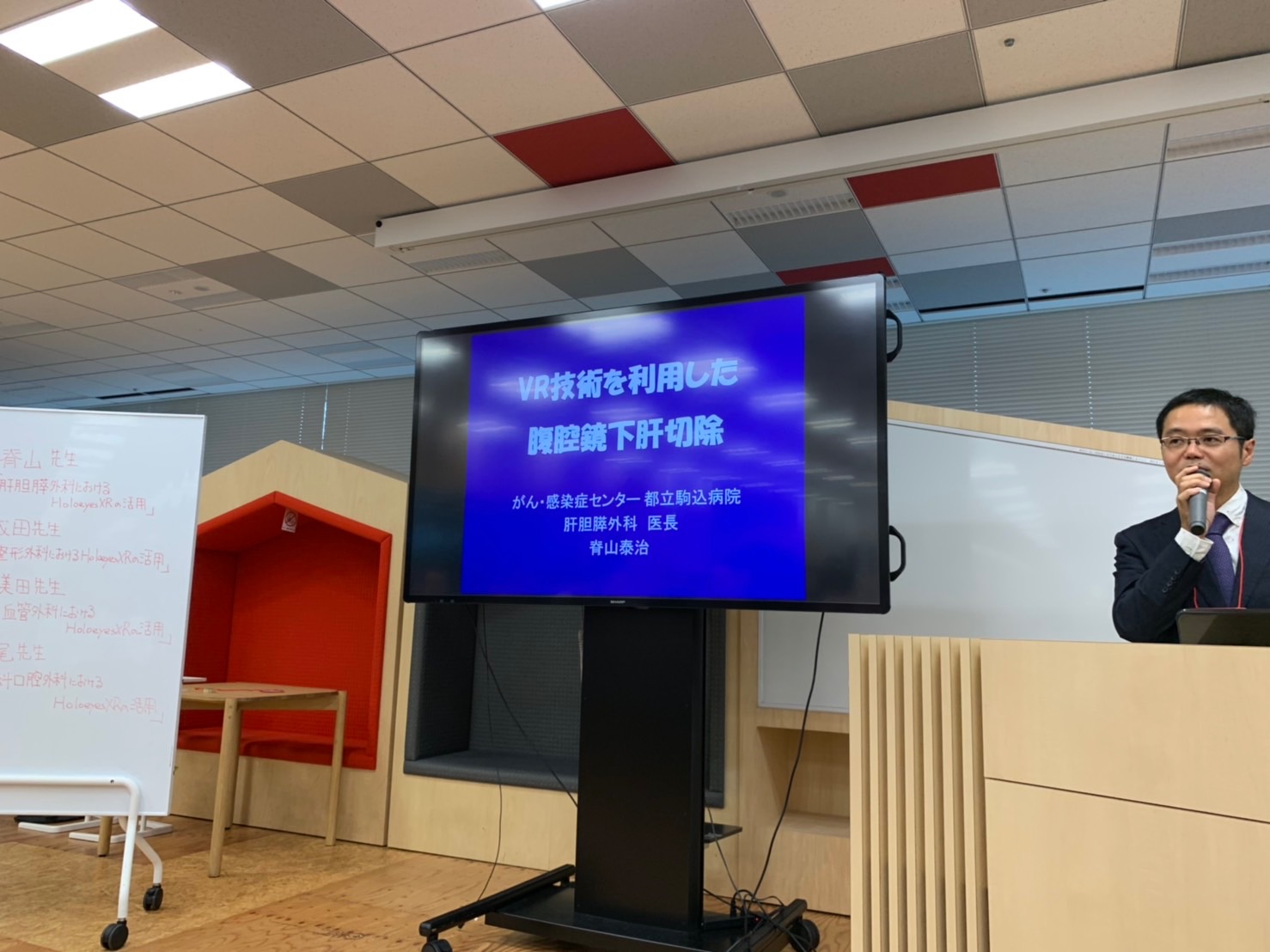 HoloeyesXR導入事例のプレゼンテーション①

あんまり覚えてない（メモ不足）手術のシミュレートに、いろいろと物理モデルを使ったりしてきたけど、これを使うとコストも安いし便利です。
6
Holoeyesイベントレポート
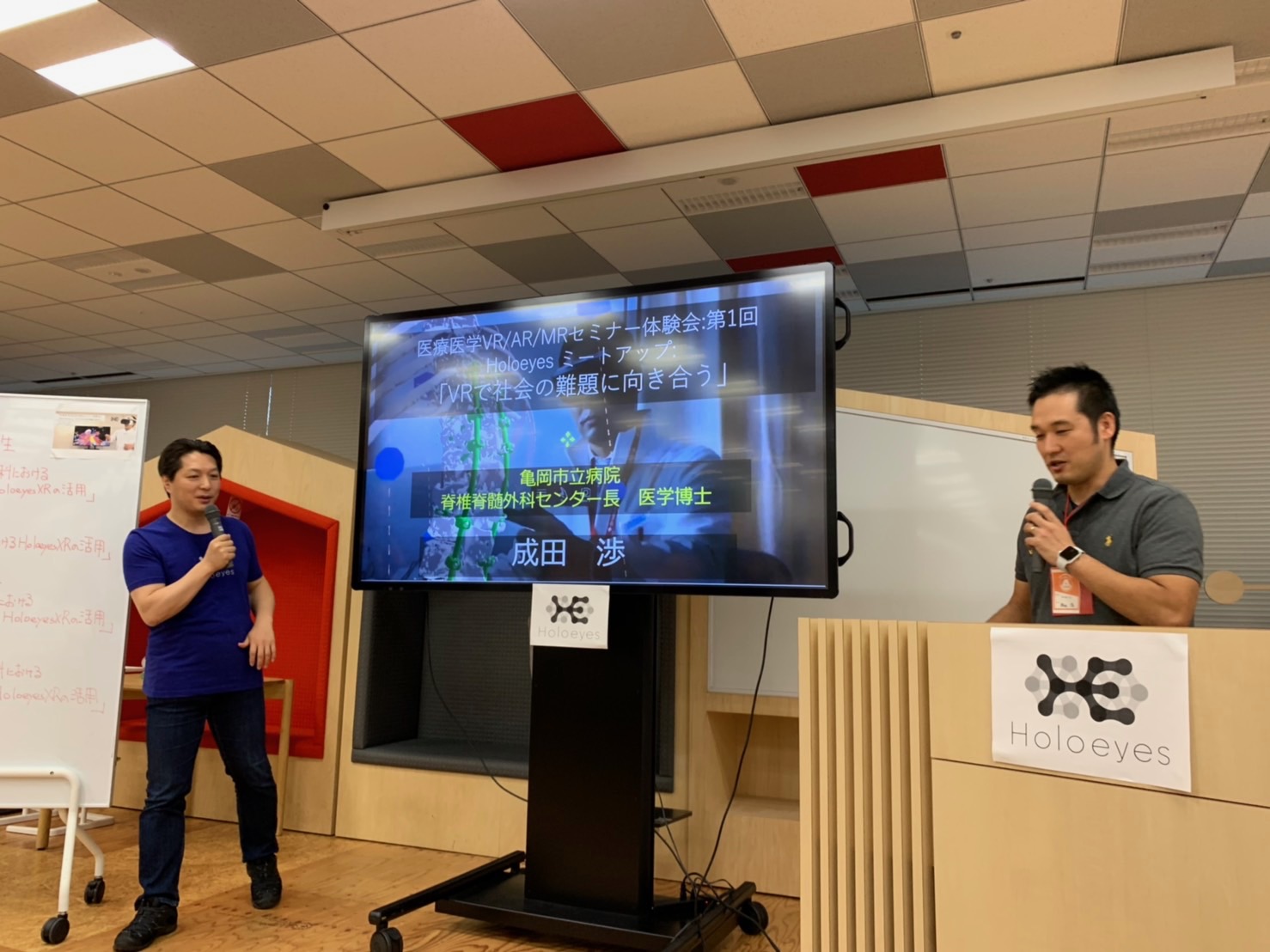 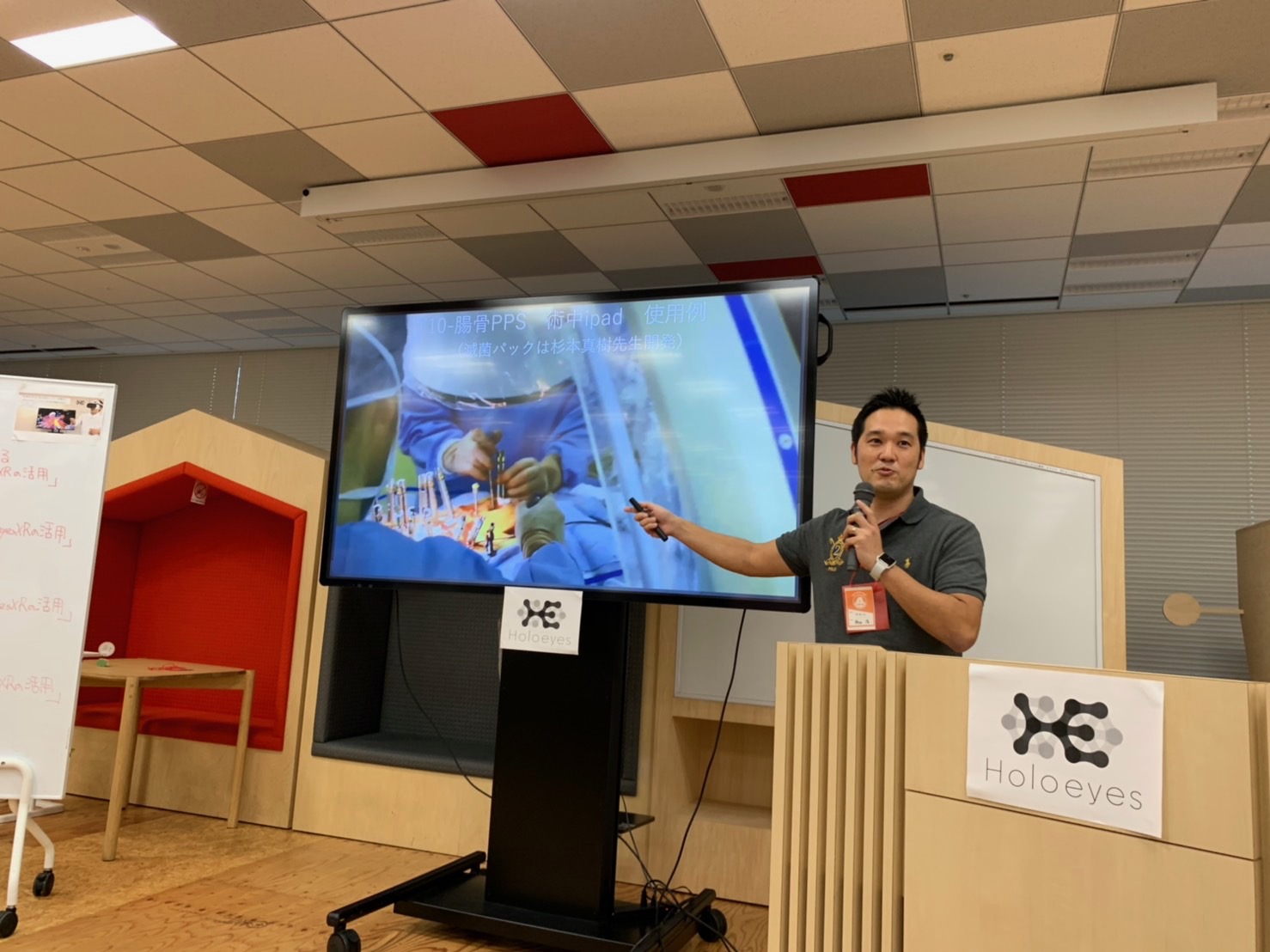 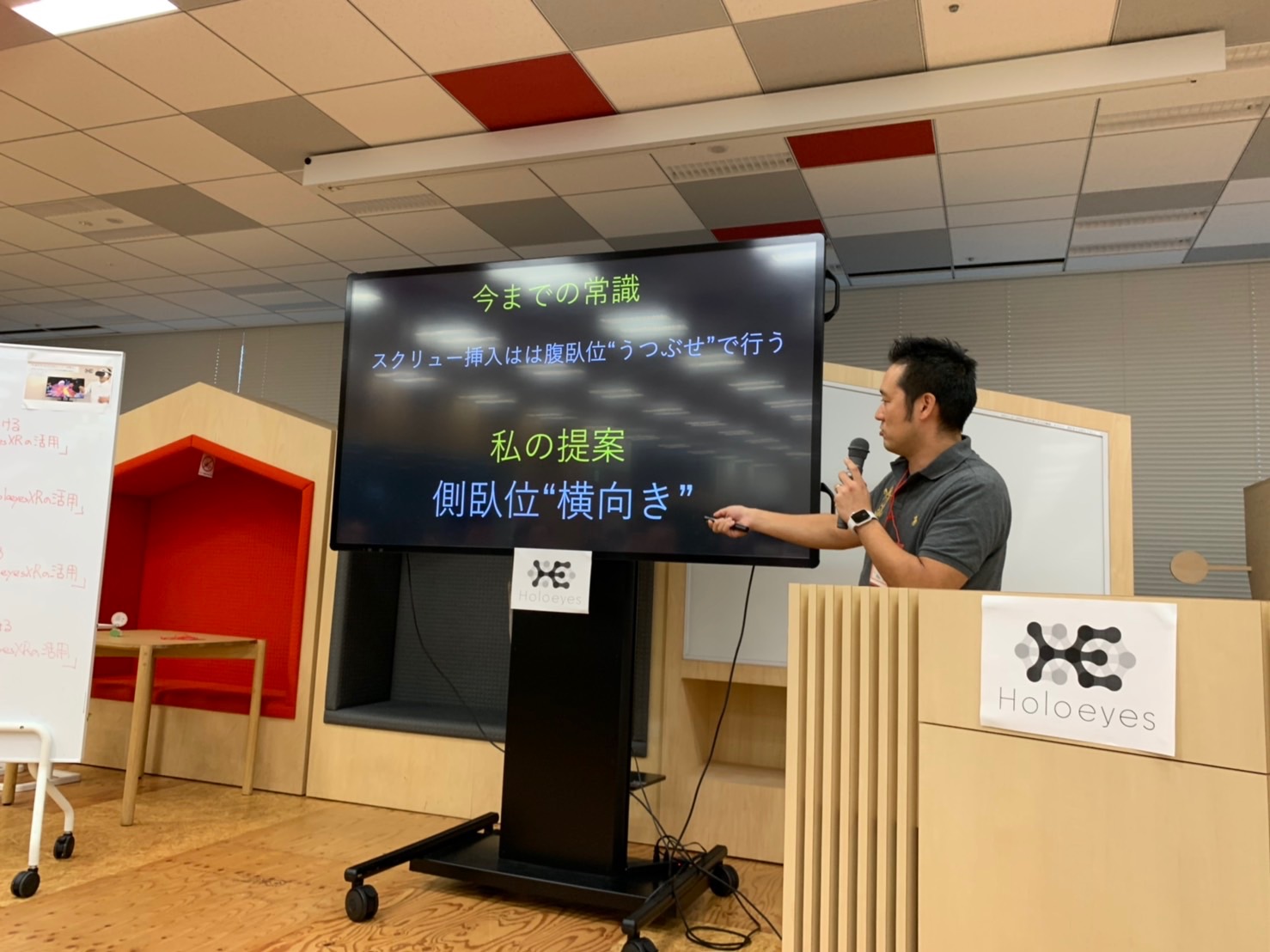 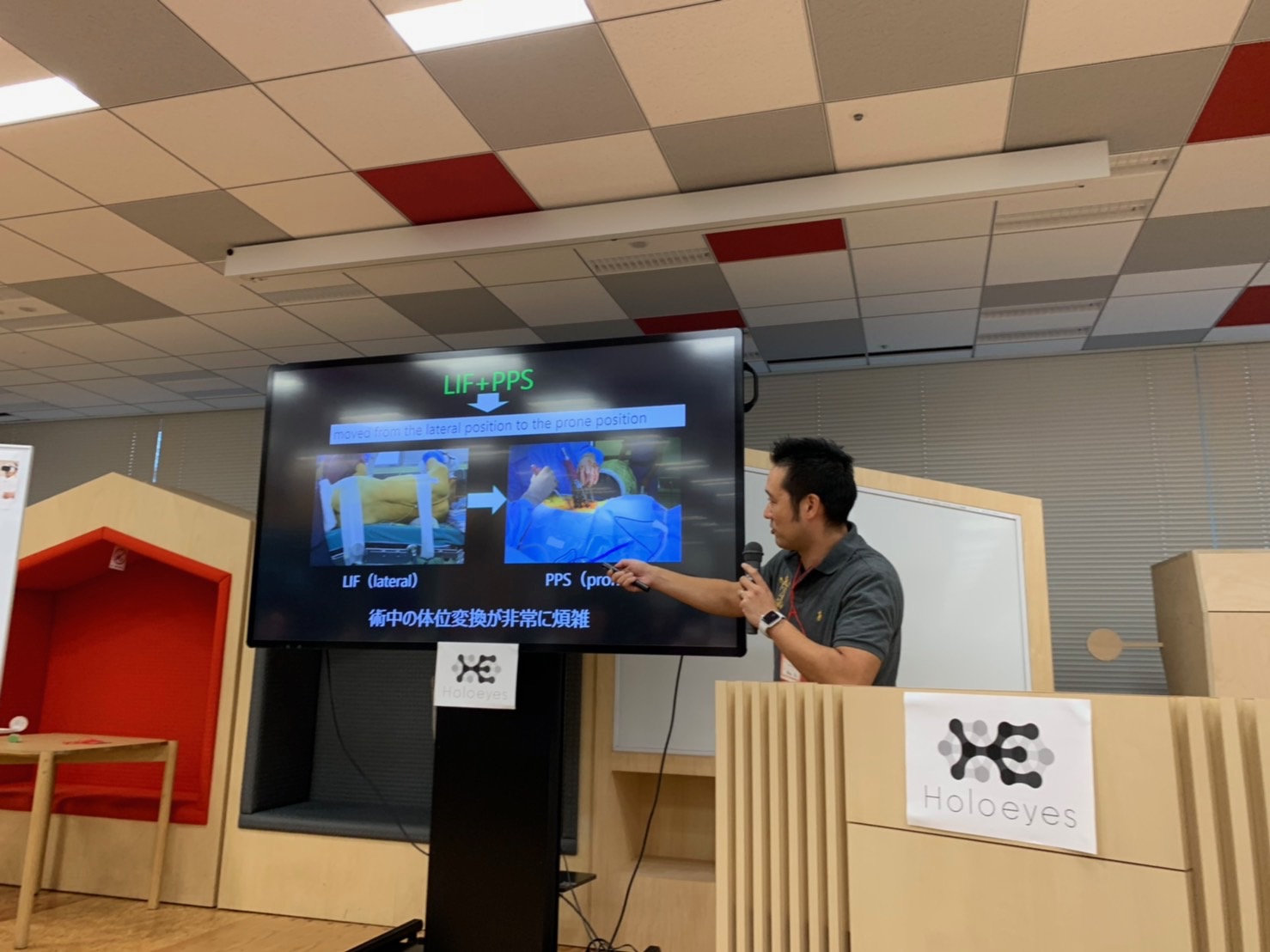 HoloeyesXR導入事例のプレゼンテーション②
背骨周辺などに補助器具を埋め込む手術で使用する。
まだ完全でないにしろ、技術的に難しい手術がこれらの技術でよくなっていくのでは（希望的観測）
7
Holoeyesイベントレポート
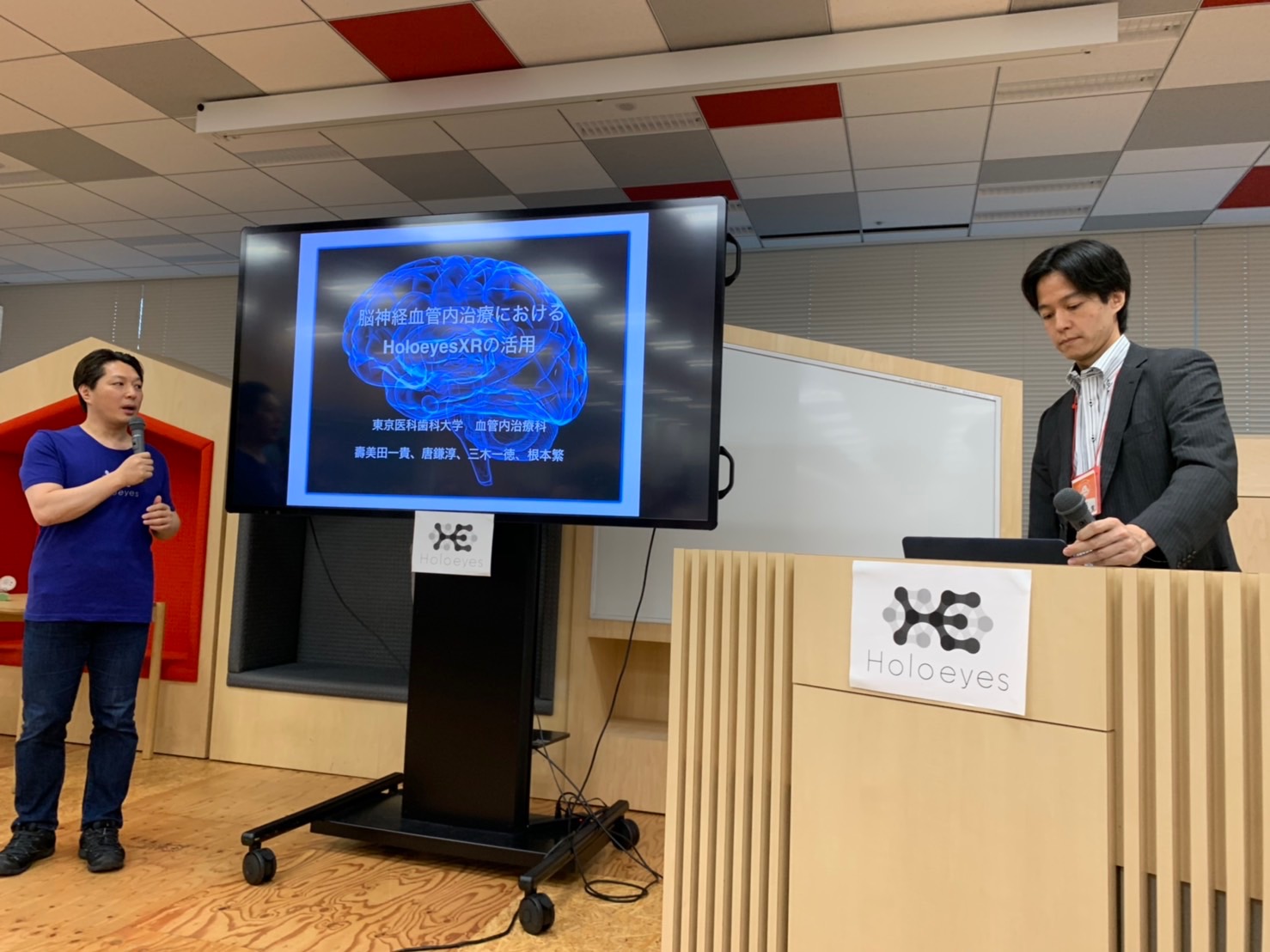 HoloeyesXR導入事例のプレゼンテーション③

脳動脈瘤（静脈だったかも）の手術に用いる細いカテーテルは、血管に合わせて変形させるのだが、HoloeyesXRをつかってリアルスケールで手元で見ながら調整できるのはベンリ。
8
Holoeyesイベントレポート
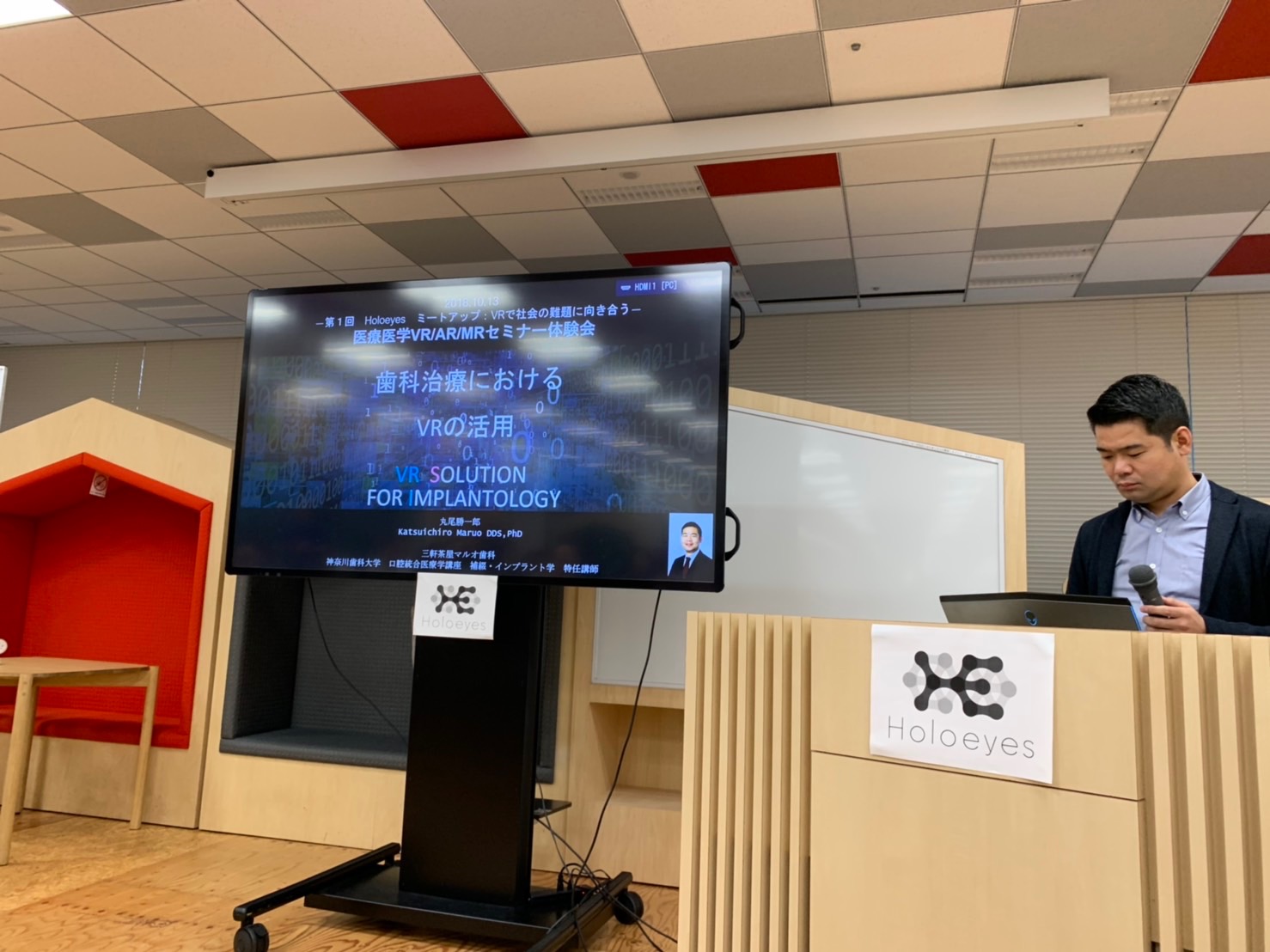 HoloeyesXR導入事例のプレゼンテーション④

顎の骨の中の神経や、顎の上の鼻腔を目立たせるように表示するなどして、患者へのインプラント治療の理解をより簡単に促すことができるような使い方をしています。
9
進捗（就活）
エージェントに問題点を指摘されてきた
やる気あるそぶりを～　と伝えたら、そういう姿勢な時点ではどこに行っても受からないと言われた

テキトーに受けて、テキトーに落ちることを繰り返していても時間と精神を浪費するだけなので、ちゃんと集中して受けてください

なんかを考えてこいと言われた（忘れた）、希望する職種？条件？みたいなものをハッキリさせるようにみたいな感じ
10
今週・今後の予定
もっと積極的にわからないことに直面したら先生に伝えて教えてもらうなりして、作業スピードを速めたい
11
就活
株式会社アジルコア
検討中


現在内定：０
選考進行中：０
12
目標
ＵＩを改善し、必要な機能だけを実装する準備
クリックに対してオブジェクトが反応する部分を実装する
必要なスクリプトはわかっているが、実装していない
３軸でＵＩ全体を動かせる感じのものを作る
マーカー読み取り等未導入のため、手動操作
テキストなり読み込み
外部から読み込んだファイルを用いて実行中のシーンの内容を変えるということを実装したい

以上があれば最低要項は満たす
13
メモを基に進行フロー作成
14